Direct probe to the ground state configuration of ‘ISLAND OF INVERSION’ nuclei through Coulomb Breakup
Ushasi Datta Pramanik
 Ushasi.dattapramanik@saha
 SAHA INSTITUTE OF NUCLEAR PHYSICS KOLKATA,
Alexander Von  Humboldt  fellowship &  project  grants
INPC 2013, Florence, 3rd June,
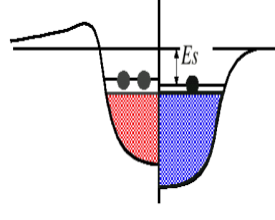 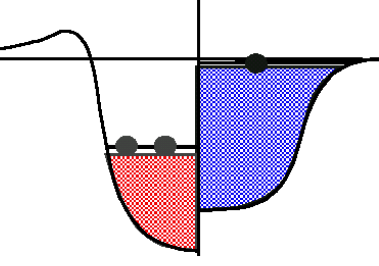 Single particle  levels
Nucleus---many body  system
Residual interaction
averaging
Two body interaction
Mean field
Reduction of spin-orbit inter.
Spin-isospin dep. central part
Tensor part of interaction
Coupling to continuum
Three body force
……………
Individual particle
Neutron skin
Diffuse surface
Decoupling of proton, neutron
Mixing of the states
Final single particle structure
Occup. Prob. of  particular  state
Spectroscopic factor
Shell evaluation !!!!!!
New magic number!!!!!
ISLAND OF INVERSION
31,32Na   mass measurement
C.Thibault et al., PRC12 (1975)  644

32Mg  large deformation
T. Motobayashi et al., Phys. Lett. B 346, 9 
32Mg H. T. Fortune, 
PRC85, 2012


32Mg (shape  co-existence)
K.Wimmer et al.PRL 105, 252501 (2010)
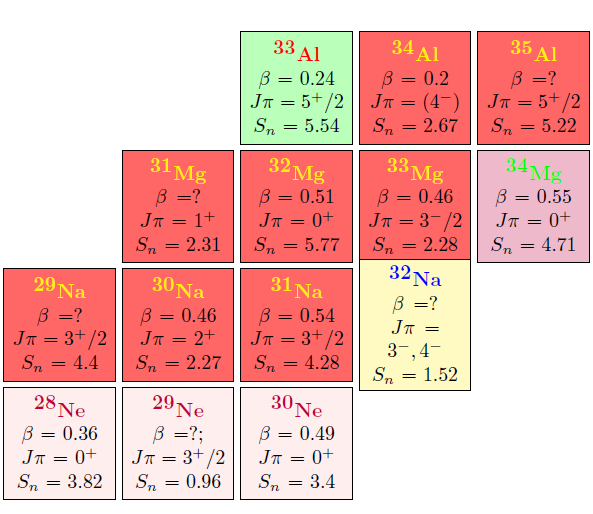 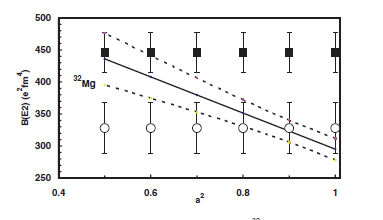 Shell gap breaking   ~  N~20     (sd-----pf)
Coulomb Breakup  of   ‘Island of Inversion  Nuclei’   !!!!!!!!!!!!!!!!!!
Coulomb breakup (400-450 A MeV)
Fermi,  1924
G.Baur, C.A.Bertulani, NPA458, 188
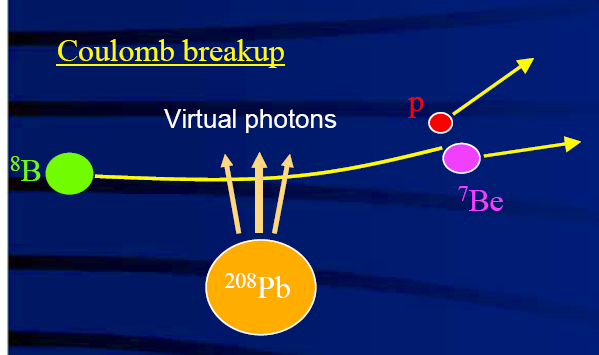 n
Transversal el mag. field
  E1 predominant
  High Fourier components
33Mg
32Mg
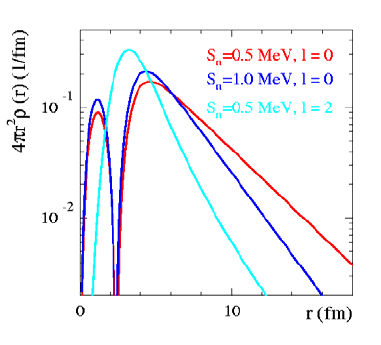 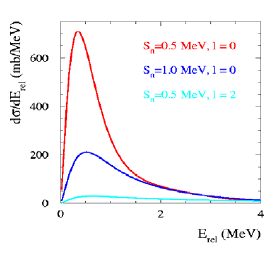  (=b/) >1,  st. line approx.
  (t col /tnucl) <1 , sudden
Highly sensitive to the quantum numbers of valence nucleon !!!
Shape of differential cross section        angular momentum l
Cross section   spectroscopic factor C2S   (T. Nakamura et al., PLB 331, 296 (1994)
g-ray coincidence    identification of core state Ic
                                                     U.Datta Pramanik et al., PLB553, 63 (2003)
16C (gr.)     15C(1/2+)  s ,d.      
 .
17C (gr.)     16C(2+)  s ,d.      
 .
U.Datta Pramanik, Prog. Part. and 
Nucl. Phys., vol. 59, 183-192,   2007
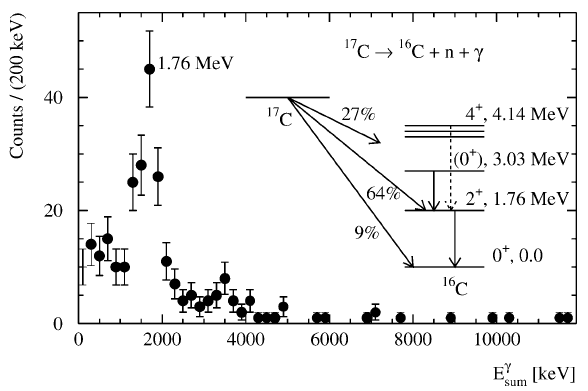 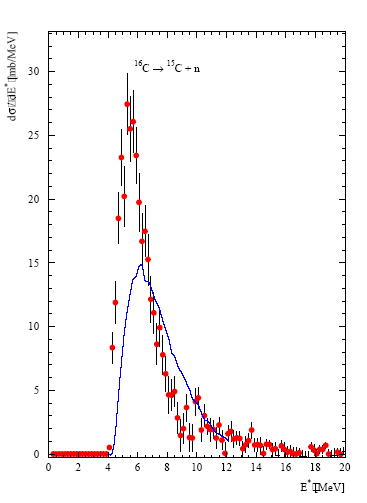 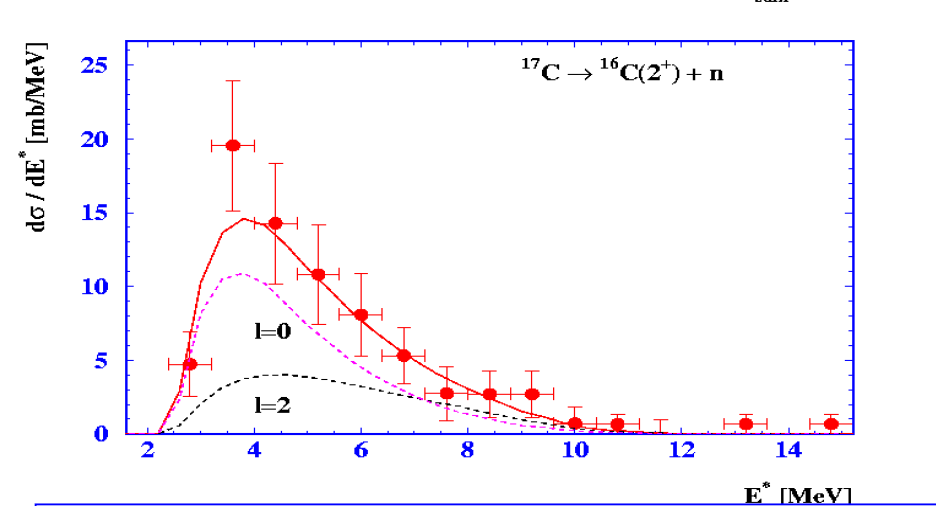 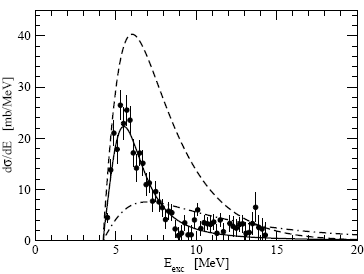 U.Datta Pramanik   et al. PLB 551, 53(2003),
Experimental setup for kinematically complete measurements “LAND-ALADIN setup”
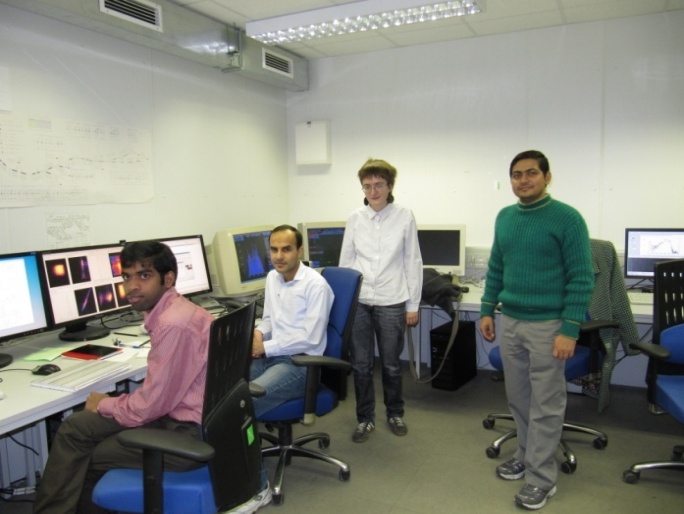 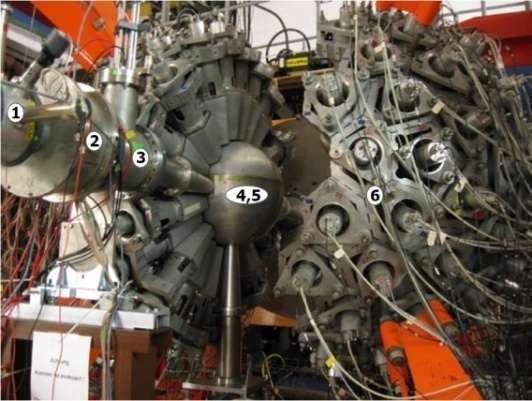 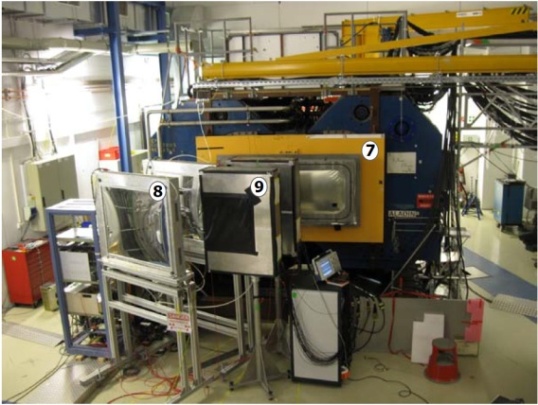 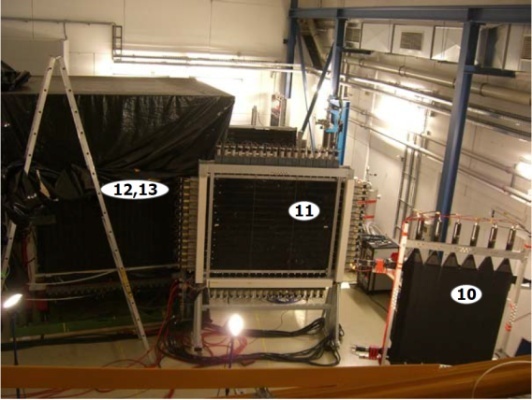 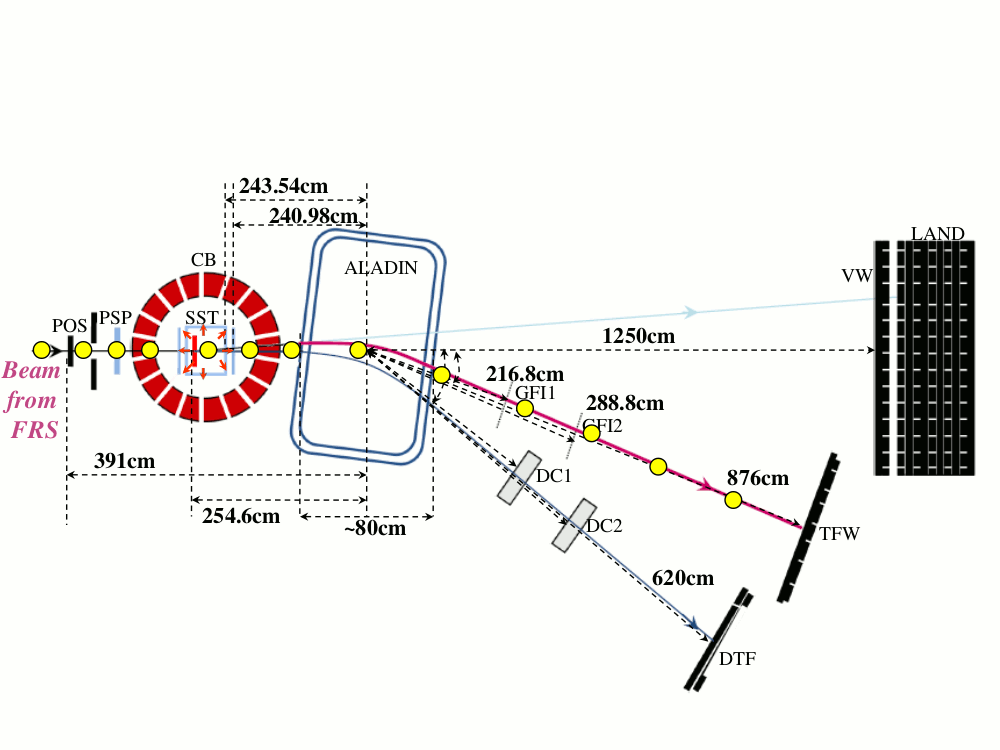 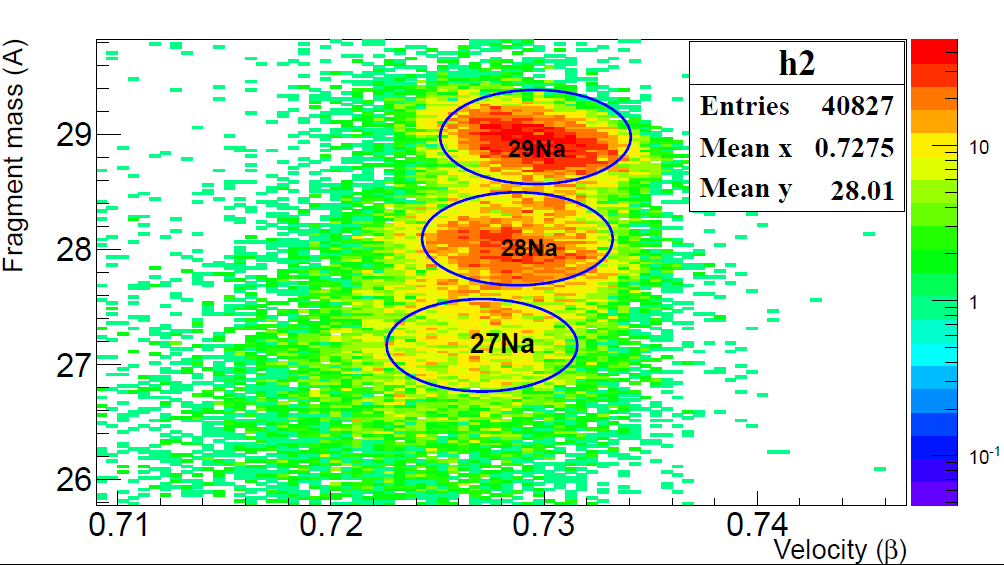 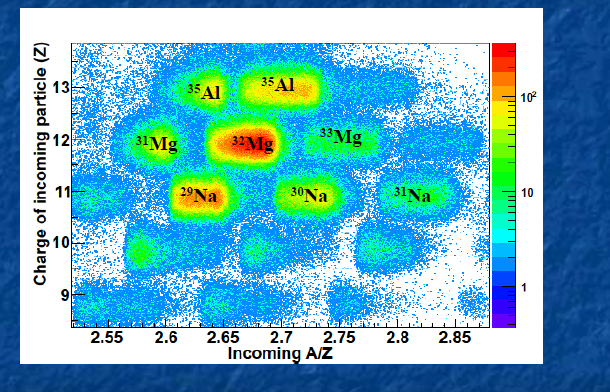 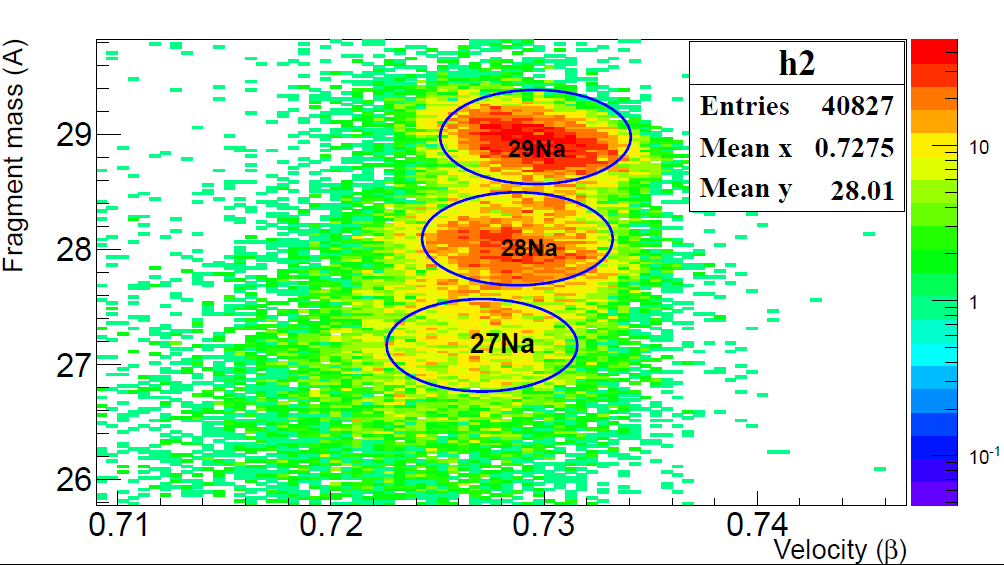 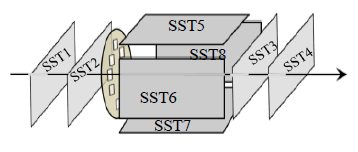 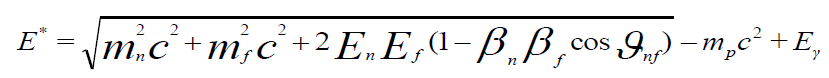 Slide deleted by speaker request
Slide deleted by speaker request
Slide deleted by speaker request
Slide deleted by speaker request
Coulomb dissociation   is  a useful tool to probe gr. state configuration
of loosely bound sd-pf shell nuclei

35Al(N=22) 

30Na(N=19) 


34Al(N=21)

33Mg(N=21)
34Al(gr)  p3/2
29Na(gr)  s1/2
Both 34Al, 33Mg ,  ground state configuration
Is fragmented , 
CD cross-section is in favour of
 s-wave valence nucleon 

Nilsson  model  with large deformation(0.48)
1/2 [200]   60-70%    j1/2
SINP, Kolkata, India :  S. Chakraborty,   A. Rahaman, P Basu,  S.Bhattacharya , S.Chatterjee , J.Ray, 
GSI, Darmstadt,  : T.  Aumann,  K.  Boretzky,  C. Caesar,  D. Gonzalez-Diaz,  H.  Emling,  O. Ershova,  H.  Geissel,  M. Heil,   A. Kelic,  C.  Langer,  Y. Leiffel,  G.  Munzenberg,  C.  Nociforo,  V.  Panin,  R. Plag,  R. Reifarth,  D. Rossi,  H. Simon,  C. Scheidenberger,  S. Typel,  V.  Volkov,  H. Weick,  F.  Wamers,  J. Winfield,  M. Zoric;
Univ. of Santiago de Compostela, : S. Beceiro, D.  Cotrina-Gil,  P.  Diaz-Fernandez,  H.  A.  Pol;  TU, Dramstadt :,  T. Kroll;   University of Liverpool, :  M.  Chariter, J. Taylor;   University of Surrey,  W.  N.  Catford; HZDR Rossendorf :    A. Wagner;    INFN, legnaro, Italy : G. De Angelis;  Chalmers University of Technology, Sweden : B. Jonson,  H. T. Johansson; TU, Munich, Germany : R. Krucken; T. Le Bleis KVI Groningen, Netherland : M. A. Najafi; LBNL, Berkeley, USA : , S. Paschalis;RIKEN, Japan : Y. Togano; EMMI, GSI, Darmstadt : J. Marganiec;Instituto Tecnol´ogico de Aeron´autica-CTA,  S˜ao Jos´e dos Campos, Brazil :  B. V.  Carlson;
Alexander Von  Humboldt  fellowship &  project  grants
What we  can learn  from  the study of ‘single particle properties’ ?
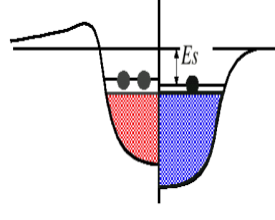 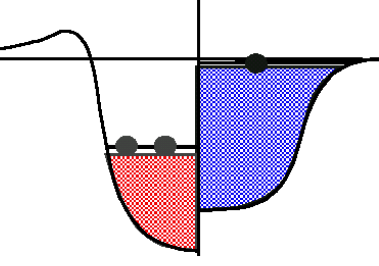 Single particle  levels
Nucleus---many body  system
Residual interaction
averaging
Two body interaction
Mean field
Reduction of spin-orbit inter.
Spin-isospin dep. central part
Tensor part of interaction
Coupling to continuum
Three body force
……………
Individual particle
Neutron skin
Diffuse surface
Decoupling of proton, neutron
Mixing of the states
Final single particle structure
Occup. Prob. of  particular  state
Spectroscopic factor
Shell evaluation !!!!!!
New magic number!!!!!
Impact of Single particle prop.  of nuclei   on  Astro. scenario, r-process,     DC